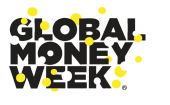 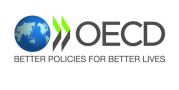 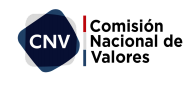 Fondos Mutuos como Herramienta de Diversificación
YAN GONZALEZ
REGIONAL CASA DE BOLSA
Datos de interés
Depósitos a la Vista - PYG
Depósitos a la Vista - USD
0,57%
0,27%
Inflación Acumulada Febrero 2021
0,6%
Fuente: BCP
Anexo Estadístico del Informe Económico
Anexo Estadístico: Indicadores Financieros
FONDOS MUTUOS
¿Qué hacer?
Necesitamos un instrumento que:
Genere rentabilidad superior a la inflación
Sea de bajo riesgo
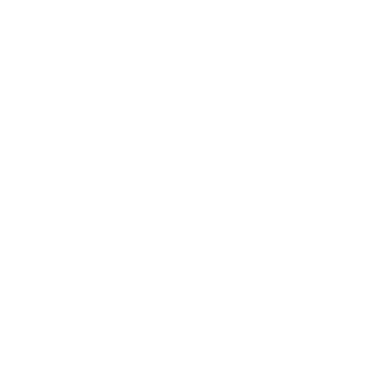 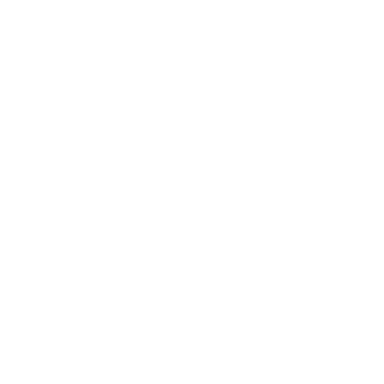 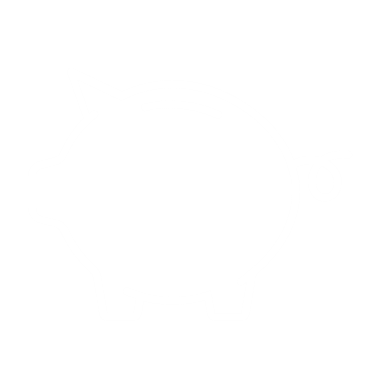 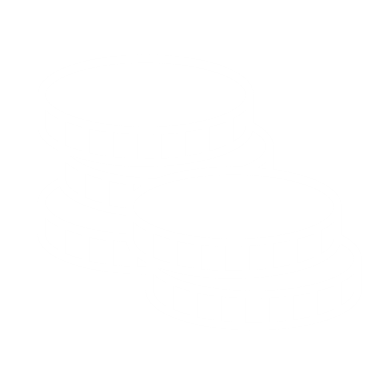 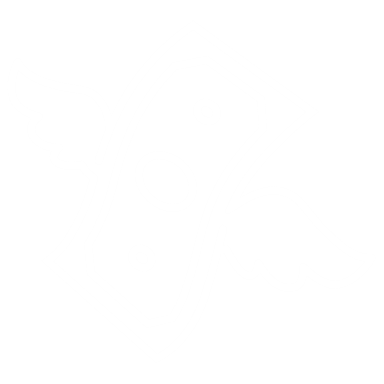 Sea líquido, ante imprevistos
Rentabilice excedentes de caja de corto plazo
Sirva como herramienta de ahorro
Algunas definiciones
RESCATE
Extracción del Fondo.
SUSCRIPCIÓN
Depósito en el Fondo.
CUOTAPARTISTA
Inversionista en el Fondo.
CUOTAPARTE
El conjunto de los aportes de dinero efectuados por los partícipes.
Algunas definiciones
CALIFICACIÓN DE RIESGO
Opinión independiente acerca de la capacidad de una compañía de pagar sus deudas.
REGLAMENTO
Documento público, aprobado por la CNV en el cual se detallan las características del Fondo (Tasa objetivo, instrumentos, etc.)
TASA OBJETIVO
Rendimiento promedio esperado del Fondo (Tasa anual).
Calificaciones de riesgo
Aquellos instrumentos que cuentan con la más alta capacidad de pago de capital e intereses
01
AAA
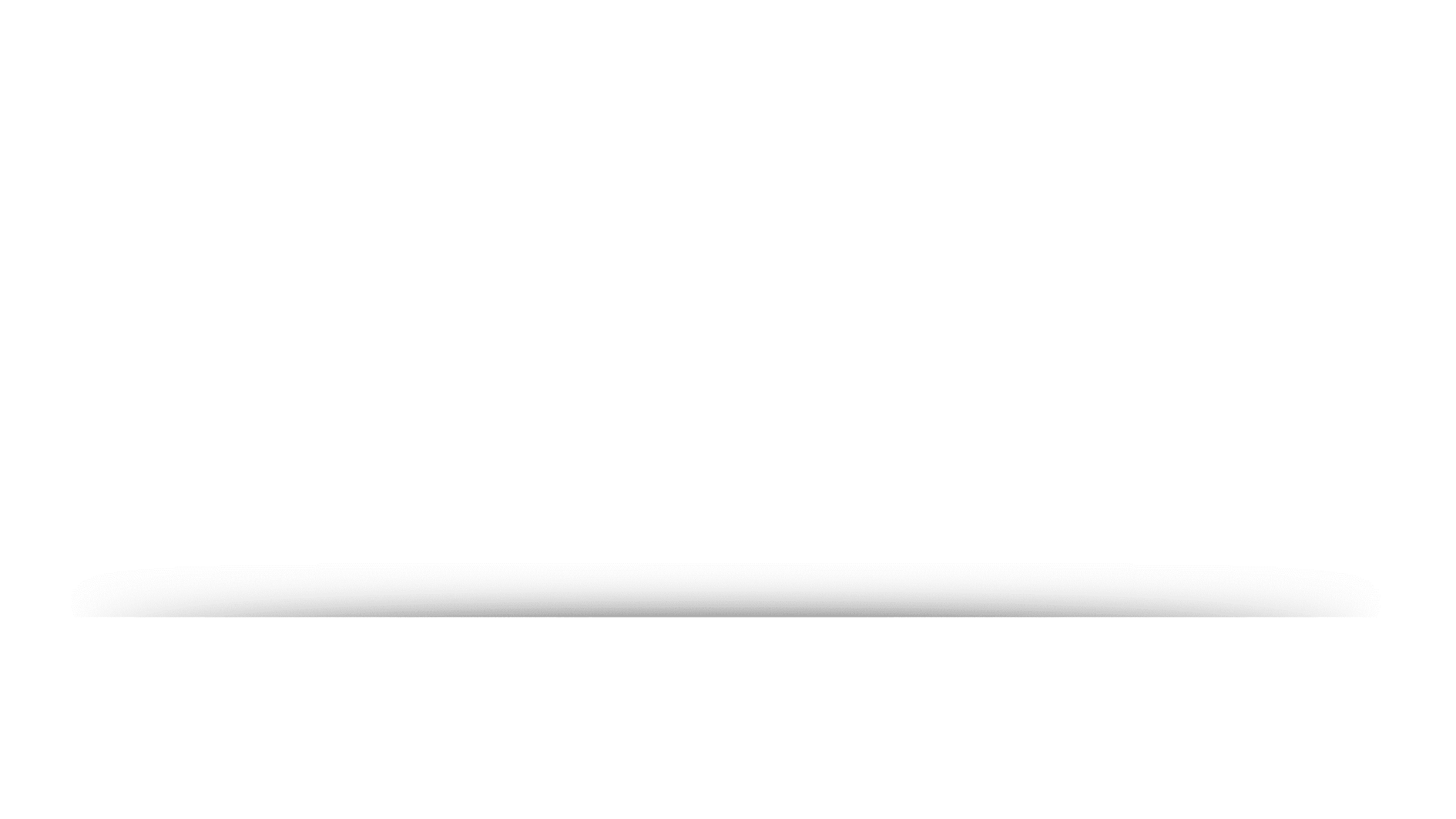 La calificación mínima considerada “Grado de Inversión”
02
BBB
Entre AA y B se utilizan los signos + y – para distinguir posiciones relativas de riesgo
03
+ y -
FUERTE: La calificación puede subir
ESTABLE: No se visualizan cambios en la calificación
SENSIBLE: La calificación puede bajar
TENDENCIA
04
Administradoras de Fondos
Administradoras de Fondos Patrimoniales de Inversión S.A. (A.F.P.I.S.A.)
Sociedades especializadas en la captación y administración de recursos monetarios de personas físicas y jurídicas para ser invertidos por cuenta y riesgo de los cuotapartistas.
Tipos de Fondos (Ley 5452/15)
Fondos de Inversión
Fondos Mutuos
Patrimonio integrado con aportes de personas físicas o jurídicas, cuyos aportes quedarán expresados en cuotas de participación no rescatables.
Patrimonio integrado con aportes de personas físicas o jurídicas, cuyas cuotas de participación son rescatables (plazo máximo: 5 días).
Reglamento Interno
Denominación
Política de inversión y diversificación (% de concentración  por tipo de instrumento, calificación de riesgo, sectores económicos, etc.)
Política de liquidez
Comisión de la Administradora
Suscripciones y rescates mínimos
Plazos para rescates
Funcionamiento de un Fondo Mutuo
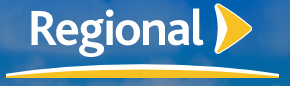 VEHÍCULO DE INVERSIÓN COLECTIVA
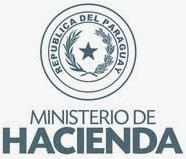 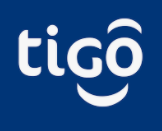 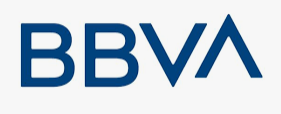 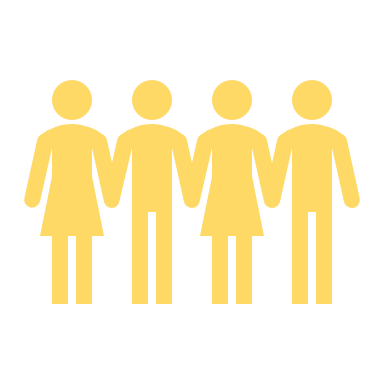 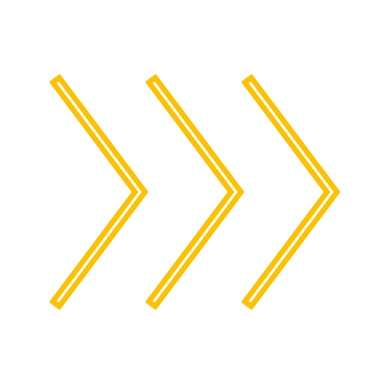 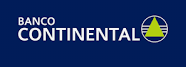 Inversión 
Mínima
Alta diversificación
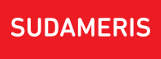 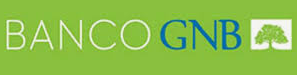 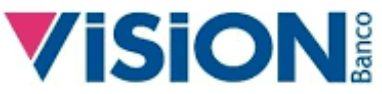 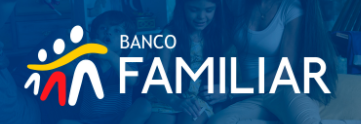 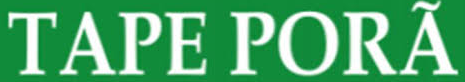 Inversionistas
(cuotapartistas)
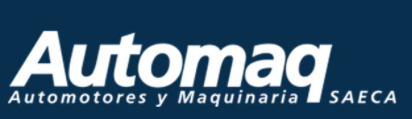 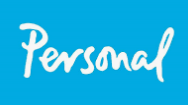 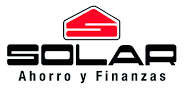 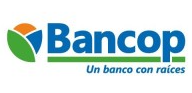 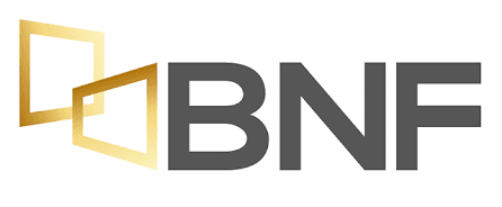 Ejemplos de uso de los Fondos Mutuos
Ventas de activos: En tanto aguardo el redireccionamiento de los fondos, suscribo a un Fondo Mutuo.
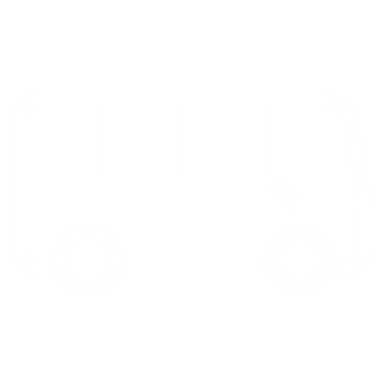 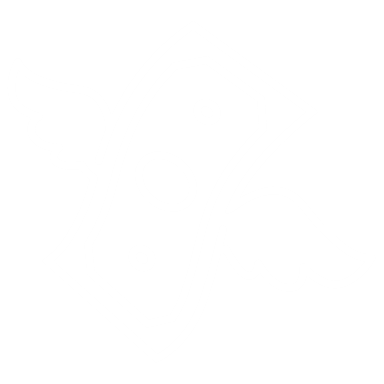 02
Rentabilización de excedentes de caja.
03
01
Herramienta de ahorro, para acumular con el objetivo de invertir en otros instrumentos más adelante.
04
Como herramienta de colocación de la parte líquida de un portfolio.
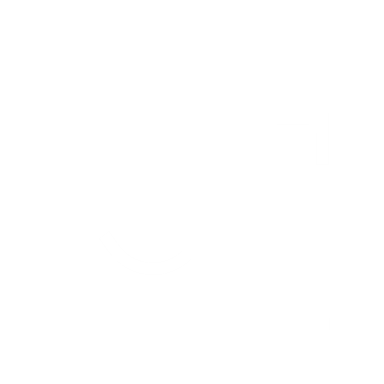 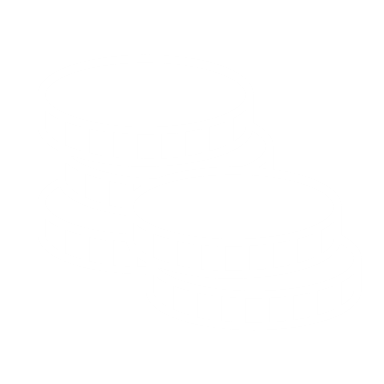 Ventajas de los Fondos Mutuos
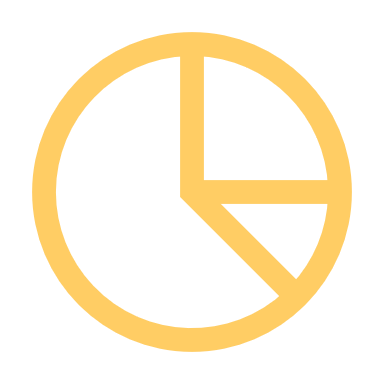 Diversificación
01
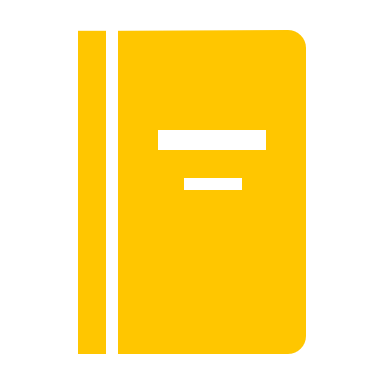 04
Reglamento interno con las características del fondo
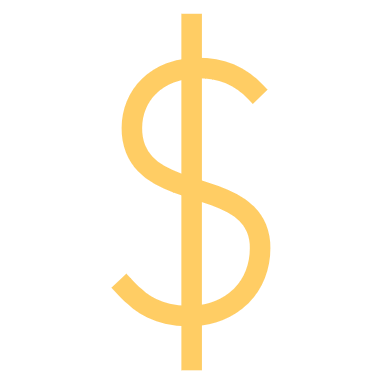 02
Liquidez
03
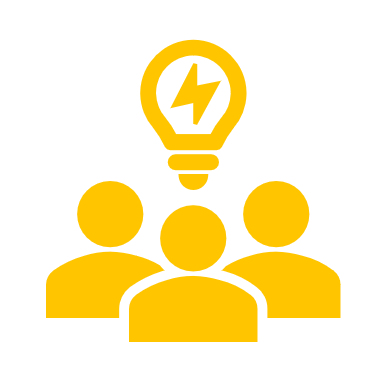 Administración del patrimonio por profesionales del rubro